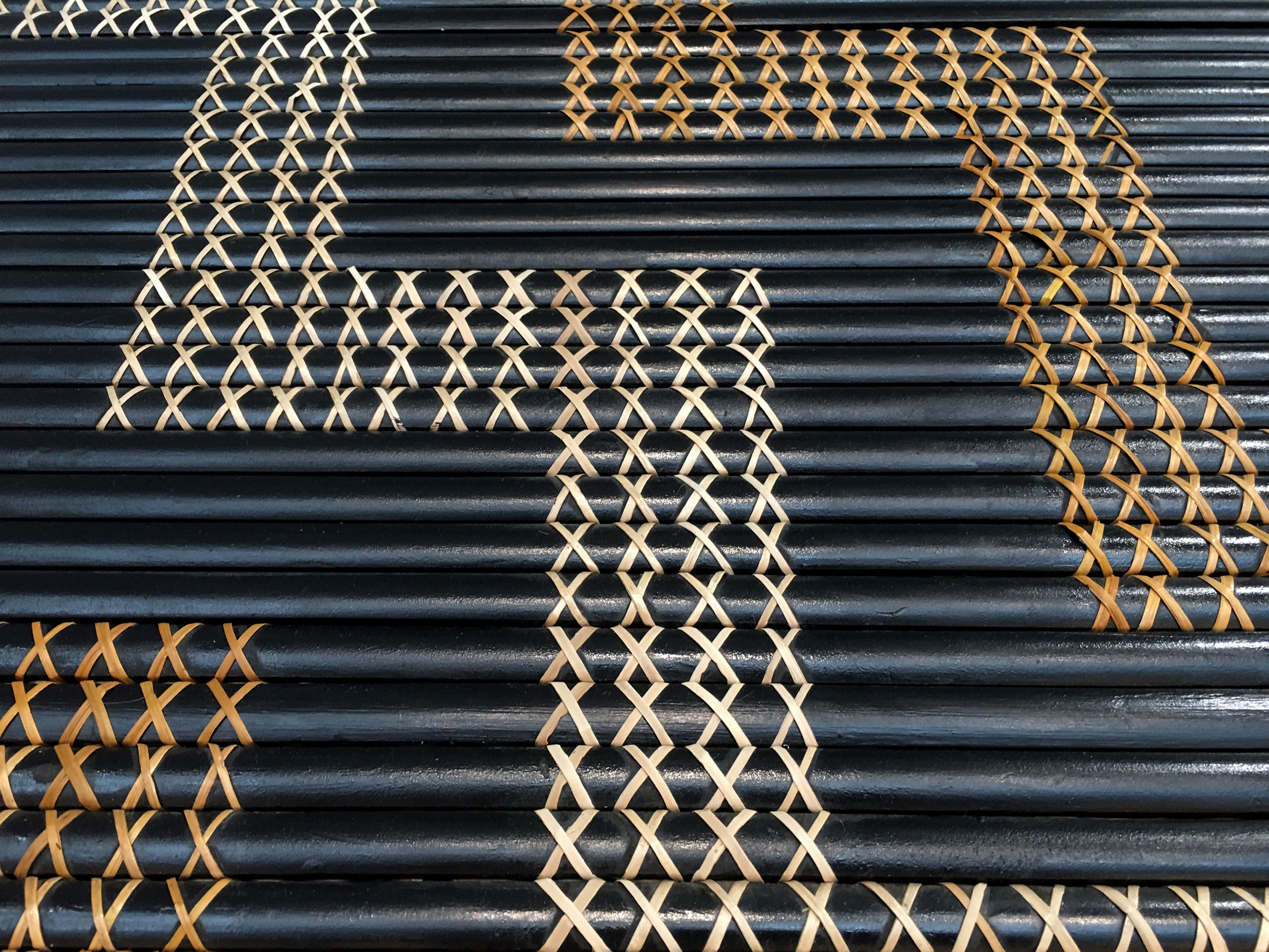 high level Strategic Māori outcomes